Service Catalog Best Practices for Higher Ed
Reg Lo & Leah Lang
January 29, 2015
Agenda
Introductions
What is a Service?  What is a Service Catalog?
EDUCAUSE IT Service Catalog Model
Hands-on Activity: Identifying and Categorizing Services
EDUCAUSE Defining Services
Hands-on Activity: Defining a Service
Implementing a Service Catalog
Questions & Answers
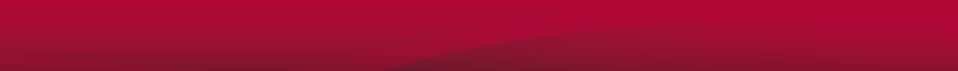 Introductions
Agenda
Introductions
What is a Service?  What is a Service Catalog?
EDUCAUSE IT Service Catalog Model
Hands-on Activity: Identifying and Categorizing Services
EDUCAUSE Defining Services
Hands-on Activity: Defining a Service
Implementing a Service Catalog
Questions & Answers
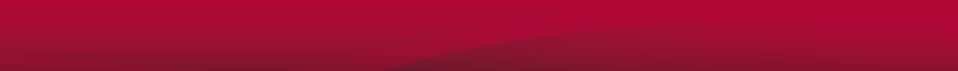 What is a Service?
Traditional IT
Service = End-to-End Capability
Organized by technical skill
Perceived as a coherent whole by the customer
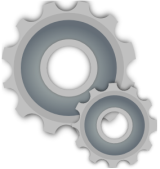 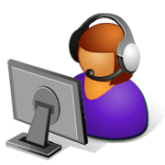 Business Process
Process
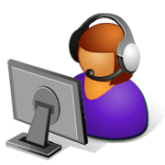 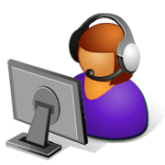 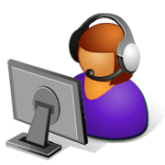 Project
Support
Project
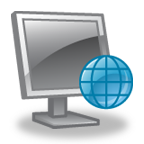 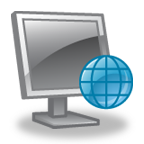 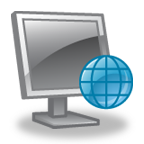 Application(s)
Application
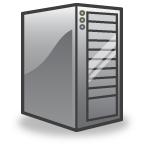 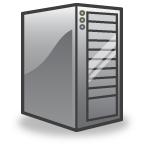 Servers
Servers
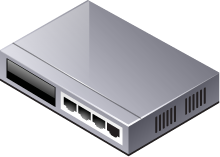 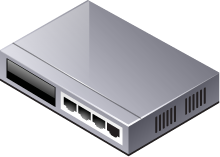 Network
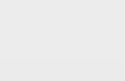 Network
A Service is NOT …
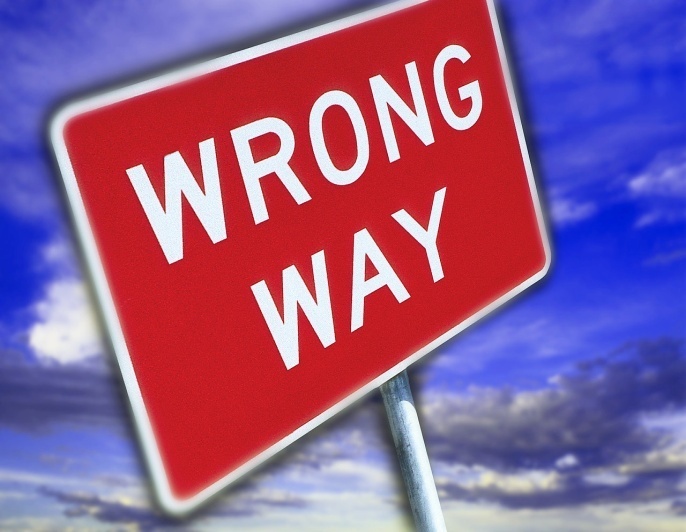 What is a Service Catalog?
Service Portfolio
Decide level of investment in each service
Service Catalog
Communication & expectation setting
What services are available?
What service level to expect?
How do I request it?
What does it cost?
Request Portal
Channel for transactional requests
Services vs Requests
No more than a dozen.  Frequently less.
Portfolio
Service Catalog
30 to 80 services
(typically deliver month-after-month)
One-to-Many
Request Portal
Email Service
100+ requests
(transactional in nature)
New email account
New email distribution group
Expand folder size
Agenda
Introductions
What is a Service?  What is a Service Catalog?
EDUCAUSE IT Service Catalog Model
Hands-on Activity: Identifying and Categorizing Services
EDUCAUSE Defining Services
Hands-on Activity: Defining a Service
Implementing a Service Catalog
Questions & Answers
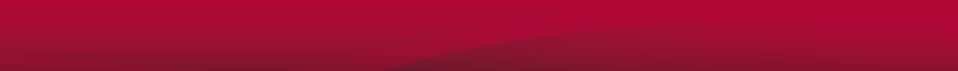 EDUCAUSE IT Service Catalog Model
http://www.educause.edu/ecar/ecar-working-groups/it-services-and-management
IT Service Catalog Model / Structure
Logical grouping of services
Can be aligned with the mission of the institution 
Can be used for governance model
Typically less than 10 service categories
Example: Communication & Collaboration
End-to-end IT service that delivers value to customers
Typically not named after specific application or technology
Example: Email
Specific way of delivering the service based on given technology or service level
Example: Gmail
Recommended Service Categories
Agenda
Introductions
What is a Service?  What is a Service Catalog?
EDUCAUSE IT Service Catalog Model
Hands-on Activity: Identifying and Categorizing Services
EDUCAUSE Defining Services
Hands-on Activity: Defining a Service
Implementing a Service Catalog
Questions & Answers
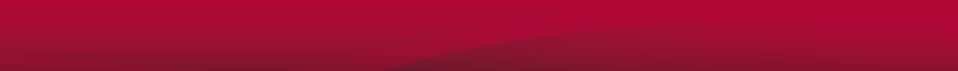 Identifying and Categorizing Services
Each group will be assigned a Service Category

Identify sample services for your Service Category
List the services on the poster board

Reconvene at __:__

A few groups will be selected to present

Group discussion on services where the service category is unclear
Agenda
Introductions
What is a Service?  What is a Service Catalog?
EDUCAUSE IT Service Catalog Model
Hands-on Activity: Identifying and Categorizing Services
EDUCAUSE Defining Services
Hands-on Activity: Defining a Service
Implementing a Service Catalog
Questions & Answers
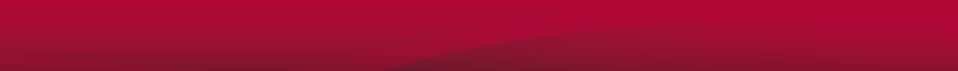 Defining Services
Review Service Offering Template
Agenda
Introductions
What is a Service?  What is a Service Catalog?
EDUCAUSE IT Service Catalog Model
Hands-on Activity: Identifying and Categorizing Services
EDUCAUSE Defining Services
Hands-on Activity: Defining a Service
Implementing a Service Catalog
Questions & Answers
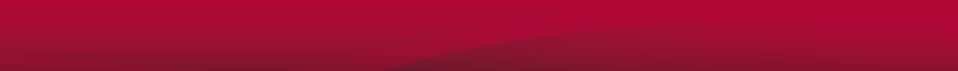 Hands-on Activity: Defining a Service
Divide into pairs

Use the Service Offering Template hand-out or download the template from http://www.educause.edu/sites/default/files/library/presentations/EC151/SESS22/EDUCAUSE%2BService%2BOffering%2BTemplate.docx  
Pick a service offering and complete the template

Reconvene at __:__

Discuss learnings and challengers from the exercise
Agenda
Introductions
What is a Service?  What is a Service Catalog?
EDUCAUSE IT Service Catalog Model
Hands-on Activity: Identifying and Categorizing Services
EDUCAUSE Defining Services
Hands-on Activity: Defining a Service
Implementing a Service Catalog
Questions & Answers
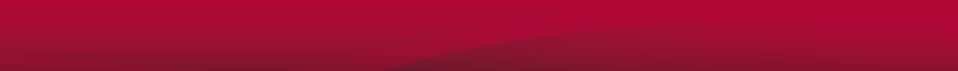 Implementing a Service Catalog
Implementation Challenges
Agenda
Introductions
What is a Service?  What is a Service Catalog?
EDUCAUSE IT Service Catalog Model
Hands-on Activity: Identifying and Categorizing Services
EDUCAUSE Defining Services
Hands-on Activity: Defining a Service
Implementing a Service Catalog
Questions & Answers
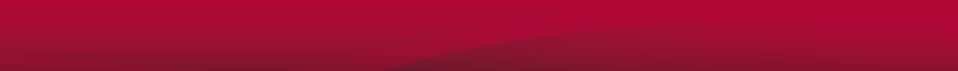 Questions & Answers
Thank you for actively participating in the session!

Reg Lo				Leah Lang
rlo@vmware.com			llang@educause.edu 

For questions about the working group:	ECARWG@educause.edu
Appendix
ECAR IT Service Catalog Members